Computer ScienceSenior Design Expo
May 5th, 2023
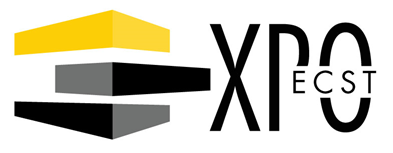 1
Welcome Message
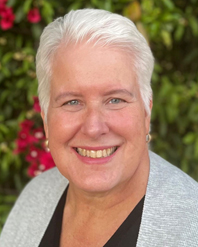 Nancy Warter-Perez, PhD
Dean, College of Engineering, Computer Science, and Technology
180 Students
18 Projects
14 Partners
3
Heartfelt Thanks
Aerospace Corp.
LA City Bureau of Engineering
Santa Barbara Public Defender’s Office*
Mozilla Foundation
CSUPERB
JPL*
Mathworks
Navel Research
SAYA.life
Army Research Lab
QTC
Southern California Edison
The ArQive
We2Link
Industry partners
Faculty advisors
Students (and families and friends)
Special thanks to
Senior design director(s)
Staffs
4
Next Year Sponsorship
Contact:

E. Kang 	eykang@calstatela.edu

C. Sun		csun@calstatela.edu
~170 Students
17-18 Projects
Special Recognition
Outstanding Graduating Students (Class of 2023)
Outstanding Undergraduate Student
Alvin Lew
Outstanding Graduate Student
David Yardimian
Agenda
09:00 a.m. – 09:20 a.m. 		Welcome and Special Recognition
09:20 a.m. – 09:30 a.m.		Presentation Room Set-Up
10:00 a.m – 12:00 p.m.		Project Presentation/Demo Sessions 
							3 parallel sessions 
12:30 p.m – 12:40 p.m.		Group Photos
12:40 p.m – 01:30 p.m. 		Lunch, Networking, & Posters (ECST Courtyard)
9
CS Presentation Sessions: 09:00AM-12:30 PM
Afternoon Schedule (after Presentation Sessions)
12:30 p.m – 12:40 p.m.		Group Photos
Take project group photos with your colleagues, sponsors, and faculty advisors

12:40 p.m – 01:30 p.m. 		Lunch, Networking, & Posters (ECST Courtyard)
Walk to the ECST building. Tables are set in the ECST Courtyard.
Before/after lunch, enjoy Posters displayed in the ECST Courtyard
11
Thank you and enjoy presentations
12